3 Fiscal Tests of Title I
April 7, 2021
For Today’s Presentation…
Please mute your microphone

Please turn off your web cam

Ask questions in the chat function
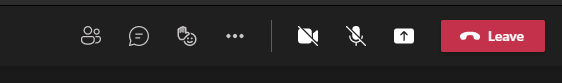 Resources
Resources and guidance referenced during this session can be found on the AOE website:
Go to education.vermont.gov
In the left-hand sidebar, click on 
“Student Support”
“Federal Programs Under ESSA” 
“Consolidated Federal Programs”
Agenda
Overview of the 3 Fiscal Tests of Title I
Comparability
Supplement Not Supplant (SNS)
Maintenance of Effort
Overview: 3 Fiscal Tests of Title I
Includes Comparability, Supplement Not Supplant (SNS) and Maintenance of Effort.
The three fiscal tests are used to ensure that funds made available under Title I, Part A are used to provide services that are in addition to the regular services normally provided by a Local Educational Agency (LEA) for participating children.
Overview: 3 Fiscal Tests of Title I (continued)
These requirements are critical to the success of Title I, Part A because they ensure that the Federal investment has an impact on at-risk students the program is designed to serve.
This would not occur if Federal dollars replaced State and local resources that would otherwise be made available to these at-risk students.
Comparability: Overview
Section 1118(c) of ESSA, permits an LEA to receive Federal Title I funds only if State and local funds support services in Title I schools that are “at least comparable” to services in non-Title I schools.
LEAs must determine comparability annually. 
The Agency of Education (AOE) is only required to collect comparability data at least once every two years.
Comparability: Overview (continued)
Comparability is completed in the fall as  LEAs need to review current-year resources and make adjustments for the current year as necessary based on the results of the comparability calculations.
The comparability calculation can be done using the Student to Instructional Staff Ratio Method, High-Low Enrollment or Poverty Alternative Method or the Per Pupil Allocation Alternative Method.
Additional Requirements of Comparability
Procedures and records that are updated biennially to demonstrate compliance;
An LEA-wide salary schedule;
A written policy to ensure equivalence among schools in teachers, administrators and other staff;
Additional Requirements of Comparability (continued)
A written policy to ensure equivalence among schools in the provision of curriculum materials and instructional supplies; and
Any other supporting documentation that shows policies, procedures and/or records were maintained to demonstrate compliance.
Exemptions From Comparability
Some LEAs and some schools within an LEA may be excluded from the Title I comparability requirements. 
The following may be excluded:
an LEA that has a single school for each grade span; or
a school within an LEA that has fewer than 100 students.
Supplement Not Supplant (SNS): Overview
Section 1118(b) of ESSA, requires an LEA to use Title I funds to supplement the funds that would, in the absence of Title I funding, be made available from State and local sources for the education of Title I students, and not to supplant such funds.
Supplement Not Supplant Title I, Part A
LEAs are required to: 
Identify the methodology used to allocate State and local funds to Title I schools; and
Demonstrate that each school received the same amount of State and local funding it would have if it were not participating in Title I.
Supplement Not Supplant Title I, Part A (continued)
No LEA shall be required to:
Identify individual costs or services as supplemental; nor
Provide services through a particular instructional method, or in a particular instructional setting, to demonstrate compliance.
Exemptions From Title I, Part A SNS
An LEA is exempt from the methodology requirement if it has:
Only one school;
Only Title I schools; or
All grade spans are exempt.* 
*A grade span is exempt from the methodology requirement if it contains: 
One school;
Only non-Title schools; or
Only Title I schools.
Title I, Part A SNS Methodology
If an LEA is required to have a methodology, the methodology must:
Demonstrate that the methodology in place does not deprive a Title I school of State and local funds because of it’s Title I status; and
Be documented.
Title I, Part A SNS Methodology (continued)
An LEA’s methodology:
Is a local decision;
May be different for different grade spans or school types; and
Must be Title I neutral.
Title I Neutral Methodology
A methodology is Title I neutral if it:
Allocates State and local funds to schools without regard for Title I status; and
Does not use a proxy for Title I status such as a school’s number or percentage of students in poverty or vague terms such as ‘educational need’ that would result in a Title I school receiving fewer State or local funds than it would receive if it were a non-Title I school.
Acceptable Title I Neutral Methodologies
The U.S. Department of Education released non-regulatory guidance in June of 2019 suggesting the following ways that an LEA can consider creating a Title I-neutral methodology: 
1. Allocation of State and Local Funds Based on Student Characteristics (Weighted Student Funding);
2. Allocation of State and Local Funds Based on Staffing and Supplies; or
3. Another way, determined by the LEA, that meets the Federal requirement.
Maintenance of Effort: Overview
Section 1118(a) of ESSA, permits an LEA to receive Federal Title I funds only if the State Educational Agency (SEA) involved finds that the LEA has maintained it’s fiscal effort.
Maintenance of Effort (MOE) is a year-by-year analysis to ensure that LEAs maintain a consistent level of non-federal funding to support public education.
Maintenance of EffortAcceptable Calculations
LEAs demonstrate MOE if either: 
the combined fiscal effort per student OR
the aggregate expenditures (non-federal funds) 
for the preceding fiscal year was not less than 90 percent of combined fiscal effort or aggregate expenditure for the second preceding fiscal year.
Example: To receive funds available July 2021, AOE would compare 2019-2020 school year expenditures to 2018-2019 school year expenditures.
Maintenance of Effort Consequences of Failure
The State must reduce the amount of the allocation in the exact proportion by which the LEA fails to maintain effort by falling below 90 percent in the previous year and at least once in the prior five years.
Maintenance of EffortWaivers
U.S. Department of Education Secretary may waive if:
There are exceptional or uncontrollable circumstances, such as
a natural disaster; or 
change in organizational structure of the LEA ; or
a precipitous decline in financial resources of the LEA.
In addition, there can be exceptional or uncontrollable circumstances that warrant when a waiver request is considered.
Best Practices
Be aware of and understand each of the fiscal tests of Title I;
Communicate with appropriate colleagues who may have key information;
Document processes and efforts showing compliance for each of the fiscal tests; and
Reach out to the AOE with questions.
Questions
AOE Contact3 Fiscal Tests of Title I
Kristine Seipel
State Title I Director
802-828-1447
kristine.seipel@vermont.gov